Network+ Guide to Networks7th Edition
Chapter 3 
How Data Is Transported Over Networks
© 2016 Cengage Learning®. May not be scanned, copied or duplicated, or posted to a publicly accessible website, in whole or in part.
[Speaker Notes: Network+ Guide to Networks7th Edition

Chapter 3 
How Data Is Transported Over Networks]
Objectives
Identify and explain the functions of the core TCP/IP protocols
Explain the purposes and properties of routing and describe common IPv4 and IPv6 routing protocols
Employ multiple TCP/IP utilities for network discovery and troubleshooting
Network+ Guide to Networks, 7th Edition
2
[Speaker Notes: Objectives

Identify and explain the functions of the core TCP/IP protocols
Explain the purposes and properties of routing and describe common IPv4 and IPv6 routing protocols
Employ multiple TCP/IP utilities for network discovery and troubleshooting]
TCP/IP Core Protocols
TCP/IP - a suite of protocols including:
TCP, IP, UDP, ARP, and many others
TCP/IP is open and routable
Protocols add a header to data inherited from the layer above it
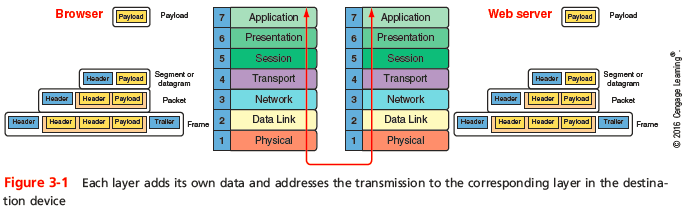 Network+ Guide to Networks, 7th Edition
3
[Speaker Notes: TCP/IP Core Protocols

TCP/IP - a suite of protocols including:
TCP, IP, UDP, ARP, and many others
TCP/IP is open and routable
Protocols add a header to data inherited from the layer above it]
TCP/IP Core Protocols
Layers 7, 6, and 5 - Data and instructions, known as payload, are generated by applications running on source host
Layer 4 - Usually TCP or UDP adds a header to the payload
Includes a port number to identify the receiving app
Layer 3 - Network layer adds it own header and becomes a packet
Layer 2 - packet is passed to Data Link layer on NIC, which encapsulates data with its own header and trailer, creating a frame
Network+ Guide to Networks, 7th Edition
4
[Speaker Notes: TCP/IP Core Protocols

Layers 7, 6, and 5 - Data and instructions, known as payload, are generated by applications running on source host
Layer 4 - Usually TCP or UDP adds a header to the payload
Includes a port number to identify the receiving app
Layer 3 - Network layer adds it own header and becomes a packet
Layer 2 - packet is passed to Data Link layer on NIC, which encapsulates data with its own header and trailer, creating a frame]
TCP/IP Core Protocols
Layer 1 - Physical layer on the NIC receives the frame and places  the transmission on the network
Receiving host de-encapsulates the message at each layer in reverse order and presents payload to the receiving applications
Connectivity devices are specialized devices that allow two or more networks or multiple parts of one network to connect and exchange data
Known by the highest OSI layer they read and process
Network+ Guide to Networks, 7th Edition
5
[Speaker Notes: TCP/IP Core Protocols

Layer 1 - Physical layer on the NIC receives the frame and places  the transmission on the network
Receiving host de-encapsulates the message at each layer in reverse order and presents payload to the receiving applications
Connectivity devices are specialized devices that allow two or more networks or multiple parts of one network to connect and exchange data
Known by the highest OSI layer they read and process]
TCP/IP Core Protocols
Network+ Guide to Networks, 7th Edition
6
[Speaker Notes: TCP/IP Core Protocols]
TCP (Transmission Control Protocol)
TCP operates in the Transport layer of OSI model
Three characteristics of TCP
Connection-oriented protocol - TCP ensures that a connection or session is established by using a three-step process called a three-way handshake
Sequencing and checksums - TCP sends a character string called a checksum that is checked by the destination host along with a sequence number for each segment
Flow control - gauges rate of transmission based on how quickly recipient can accept data
Network+ Guide to Networks, 7th Edition
7
[Speaker Notes: TCP (Transmission Control Protocol)

TCP operates in the Transport layer of OSI model
Three characteristics of TCP
Connection-oriented protocol - TCP ensures that a connection or session is established by using a three-step process called a three-way handshake
Sequencing and checksums - TCP sends a character string called a checksum that is checked by the destination host along with a sequence number for each segment
Flow control - gauges rate of transmission based on how quickly recipient can accept data]
Fields in a TCP Segment
Network+ Guide to Networks, 7th Edition
8
[Speaker Notes: Fields in a TCP Segment]
TCP Three-Way Handshake
Three transmission sent before data transmission:
Step 1 - request for a connection (SYN)
Step 2 - response to the request (SYN/ACK)
Step 3 - connection established (ACK)
After the three initial messages, the payload or data is sent
Sequence numbers will be increased by the number of bits included in each received segment
Confirms the correct length of message was received
Network+ Guide to Networks, 7th Edition
9
[Speaker Notes: TCP Three-Way Handshake

Three transmission sent before data transmission:
Step 1 - request for a connection (SYN)
Step 2 - response to the request (SYN/ACK)
Step 3 - connection established (ACK)
After the three initial messages, the payload or data is sent
Sequence numbers will be increased by the number of bits included in each received segment
Confirms the correct length of message was received]
TCP Three-Way Handshake
Network+ Guide to Networks, 7th Edition
10
[Speaker Notes: TCP Three-Way Handshake]
UDP (User Datagram Protocol)
UDP provides no error checking or sequencing
Makes UDP more efficient than TCP
Useful for live audio or video transmissions over the Internet
Also more efficient for carrying messages that fit within one data packet
A UDP header contains only four fields: Source port, Destination port, Length, and Checksum
Use of Checksum field in UDP is optional in IPv4, but required in IPv6
Network+ Guide to Networks, 7th Edition
11
[Speaker Notes: UDP (User Datagram Protocol)

UDP provides no error checking or sequencing
Makes UDP more efficient than TCP
Useful for live audio or video transmissions over the Internet
Also more efficient for carrying messages that fit within one data packet
A UDP header contains only four fields: Source port, Destination port, Length, and Checksum
Use of Checksum field in UDP is optional in IPv4, but required in IPv6]
UDP (User Datagram Protocol)
Network+ Guide to Networks, 7th Edition
12
[Speaker Notes: UDP (User Datagram Protocol)]
IP (Internet Protocol)
IP operates at the Network layer of the OSI model
Specifies how and where data should be delivered
IP enables TCP/IP to internetwork
Traverse more than one LAN segment and more than one type of network through a router
IP is an unreliable, connectionless protocol
Means that IP does not guarantee delivery of data and no connection is established before data is transmitted
IP depends on TCP to ensure data packets are delivered to the right address
Network+ Guide to Networks, 7th Edition
13
[Speaker Notes: IP (Internet Protocol)

IP operates at the Network layer of the OSI model
Specifies how and where data should be delivered
IP enables TCP/IP to internetwork
Traverse more than one LAN segment and more than one type of network through a router
IP is an unreliable, connectionless protocol
Means that IP does not guarantee delivery of data and no connection is established before data is transmitted
IP depends on TCP to ensure data packets are delivered to the right address]
IPv4 Packets
Network+ Guide to Networks, 7th Edition
14
[Speaker Notes: IPv4 Packets]
IPv4 Packets
Network+ Guide to Networks, 7th Edition
15
[Speaker Notes: IPv4 Packets]
IPv4 Packets
Network+ Guide to Networks, 7th Edition
16
[Speaker Notes: IPv4 Packets]
IPv6 Packets
Network+ Guide to Networks, 7th Edition
17
[Speaker Notes: IPv6 Packets]
IPv6 Packets
Network+ Guide to Networks, 7th Edition
18
[Speaker Notes: IPv6 Packets]
ICMP (Internet Control Message Protocol)
ICMP - a Network layer core protocol that reports one the success or failure of data delivery
ICMP can indicate when:
Part of a network is congested
Data fails to reach its destination
Data has been discarded when the TTL has expired
ICMP announces transmission failures to sender but does not correct errors it detects
ICMPv6 on IPV6 networks performs the functions of IGMP and ARP on IPv4 networks
Network+ Guide to Networks, 7th Edition
19
[Speaker Notes: ICMP (Internet Control Message Protocol)

ICMP - a Network layer core protocol that reports one the success or failure of data delivery
ICMP can indicate when:
Part of a network is congested
Data fails to reach its destination
Data has been discarded when the TTL has expired
ICMP announces transmission failures to sender but does not correct errors it detects
ICMPv6 on IPV6 networks performs the functions of IGMP and ARP on IPv4 networks]
IGMP (Internet Group Management Protocol) on IPv4 Networks
IGMP operates at the Network layer of OSI model to manage multicasting
Multicasting can be used for teleconferencing or videoconferencing over the Internet
Routers use IGMP to determine which nodes belong to a certain multicast group
And to transmit data to all nodes in that group
Network nodes use IGMP to join or leave multicast groups at any time
Network+ Guide to Networks, 7th Edition
20
[Speaker Notes: IGMP (Internet Group Management Protocol) on IPv4 Networks

IGMP operates at the Network layer of OSI model to manage multicasting
Multicasting can be used for teleconferencing or videoconferencing over the Internet
Routers use IGMP to determine which nodes belong to a certain multicast group
And to transmit data to all nodes in that group
Network nodes use IGMP to join or leave multicast groups at any time]
ARP (Address Resolution Protocol) on IPv4 Networks
ARP works in conjunction with IPv4 to discover the MAC address of a host or node on the local network
And to maintain a database that maps IP addresses to MAC addresses on the local network
ARP is a Layer 2 protocol that uses IP in Layer 3
Operates only within its local network
ARP relies on broadcasting
ARP table - the database of IP-to-MAC address mappings
Network+ Guide to Networks, 7th Edition
21
[Speaker Notes: ARP (Address Resolution Protocol) on IPv4 Networks

ARP works in conjunction with IPv4 to discover the MAC address of a host or node on the local network
And to maintain a database that maps IP addresses to MAC addresses on the local network
ARP is a Layer 2 protocol that uses IP in Layer 3
Operates only within its local network
ARP relies on broadcasting
ARP table - the database of IP-to-MAC address mappings]
ARP (Address Resolution Protocol) on IPv4 Networks
Network+ Guide to Networks, 7th Edition
22
[Speaker Notes: ARP (Address Resolution Protocol) on IPv4 Networks]
ARP (Address Resolution Protocol) on IPv4 Networks
An ARP table can contain two types of entries:
Dynamic - created when a client makes an ARP request that could not be satisfied by data already in the ARP table
Static - those someone entered manually using the ARP utility (arp command)
To view a Window’s workstation’s ARP table, enter the command:
arp -a
Network+ Guide to Networks, 7th Edition
23
[Speaker Notes: ARP (Address Resolution Protocol) on IPv4 Networks

An ARP table can contain two types of entries:
Dynamic - created when a client makes an ARP request that could not be satisfied by data already in the ARP table
Static - those someone entered manually using the ARP utility (arp command)
To view a Window’s workstation’s ARP table, enter the command:
arp -a]
ARP (Address Resolution Protocol) on IPv4 Networks
Network+ Guide to Networks, 7th Edition
24
[Speaker Notes: ARP (Address Resolution Protocol) on IPv4 Networks]
Routers and How They Work
A router joins two or more networks and passes packets from one network to another
Routers can do the following:
Connect dissimilar networks (LANs and WANs)
Interpret Layer 3 and often Layer 4 addressing
Determine the best path for data to follow from point A to point B
Reroute traffic if the path of first choice is down but another path is available
Network+ Guide to Networks, 7th Edition
25
[Speaker Notes: Routers and How They Work

A router joins two or more networks and passes packets from one network to another
Routers can do the following:
Connect dissimilar networks (LANs and WANs)
Interpret Layer 3 and often Layer 4 addressing
Determine the best path for data to follow from point A to point B
Reroute traffic if the path of first choice is down but another path is available]
Routers and How They Work
Network+ Guide to Networks, 7th Edition
26
[Speaker Notes: Routers and How They Work]
Routers and How They Work
Routers may perform any of the following optional functions:
Filter broadcast transmissions
Prevent certain types of traffic from getting to a network
Support simultaneous local and remote connectivity
Provide high network fault tolerance through redundant components such as power supplies
Monitor network traffic and report statistics
Diagnose internal or other connectivity problems and trigger alarms
Network+ Guide to Networks, 7th Edition
27
[Speaker Notes: Routers and How They Work

Routers may perform any of the following optional functions:
Filter broadcast transmissions
Prevent certain types of traffic from getting to a network
Support simultaneous local and remote connectivity
Provide high network fault tolerance through redundant components such as power supplies
Monitor network traffic and report statistics
Diagnose internal or other connectivity problems and trigger alarms]
Routers and How They Work
Router categories:
Interior routers - direct data between networks within the same autonomous system
Border routers - connect an autonomous system with an outside network
Exterior routers - direct data between autonomous systems
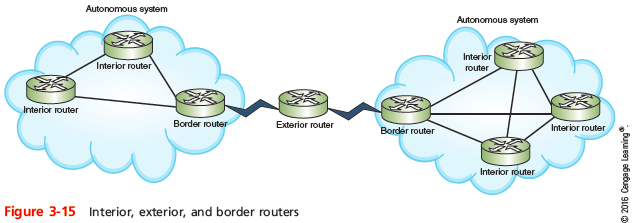 Network+ Guide to Networks, 7th Edition
28
[Speaker Notes: Routers and How They Work

Router categories:
Interior routers - direct data between networks within the same autonomous system
Border routers - connect an autonomous system with an outside network
Exterior routers - direct data between autonomous systems]
Multilayer Switches
Layer 3 switch - capable of interpreting Layer 3 data and works much like a router
Primary difference is the way the hardware is built and they are faster and less expensive than routers
Layer 4 switch - capable of interpreting Layer 4 data
Also known as content or application switches
Enables switch to perform advanced filtering, keep statistics, and provide security functions
Typically used as part of a network’s backbone
Network+ Guide to Networks, 7th Edition
29
[Speaker Notes: Multilayer Switches

Layer 3 switch - capable of interpreting Layer 3 data and works much like a router
Primary difference is the way the hardware is built and they are faster and less expensive than routers
Layer 4 switch - capable of interpreting Layer 4 data
Also known as content or application switches
Enables switch to perform advanced filtering, keep statistics, and provide security functions
Typically used as part of a network’s backbone]
Routing Tables
Routing table - a database that maintains information about where hosts are located and the most efficient way to reach them
Routers rely on them to identify which router is the next hop to reach a particular destination host
Routing tables contain IP addresses and network masks that identify a network that a host or another router belongs to
Network+ Guide to Networks, 7th Edition
30
[Speaker Notes: Routing Tables

Routing table - a database that maintains information about where hosts are located and the most efficient way to reach them
Routers rely on them to identify which router is the next hop to reach a particular destination host
Routing tables contain IP addresses and network masks that identify a network that a host or another router belongs to]
Routing Tables
Network+ Guide to Networks, 7th Edition
31
[Speaker Notes: Routing Tables]
Static or Dynamic Routing
Static routing - network administrators configures a routing table to direct messages along specific paths
Example - a static route between a small business and its ISP
Dynamic routing - automatically calculates the best path between two networks and maintains this information in a routing table
Router can detect problems with failed or congested routes and reroute messages through a different path
Gateway of last resort - a router that accepts all unroutable messages from other routers
Network+ Guide to Networks, 7th Edition
32
[Speaker Notes: Static or Dynamic Routing

Static routing - network administrators configures a routing table to direct messages along specific paths
Example - a static route between a small business and its ISP
Dynamic routing - automatically calculates the best path between two networks and maintains this information in a routing table
Router can detect problems with failed or congested routes and reroute messages through a different path
Gateway of last resort - a router that accepts all unroutable messages from other routers]
The route Command
The route command allows you to view a host’s routing table
On a Windows-based system, use the command route print 
On a Cisco-brand router, use the command show ip route
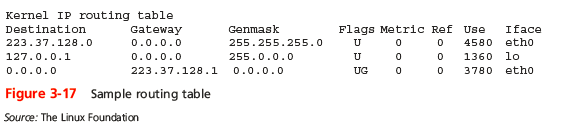 Network+ Guide to Networks, 7th Edition
33
[Speaker Notes: The route Command

The route command allows you to view a host’s routing table
On a Windows-based system, use the command route print 
On a Cisco-brand router, use the command show ip route]
The route Command
Network+ Guide to Networks, 7th Edition
34
[Speaker Notes: The route Command]
Routing Metrics
Routing metrics - properties of a route used by routers to determine the best path to a destination:
Hop count
Theoretical bandwidth and actual throughput
Delay, or latency, on a potential path
Load, or the traffic or processing burden
MTU (maximum transmission unit), or the largest IP packet size in bytes allowable without fragmentation
Routing cost, or a value assigned to a particular route
Reliability of a potential path
Topology of a network
Network+ Guide to Networks, 7th Edition
35
[Speaker Notes: Routing Metrics

Routing metrics - properties of a route used by routers to determine the best path to a destination:
Hop count
Theoretical bandwidth and actual throughput
Delay, or latency, on a potential path
Load, or the traffic or processing burden
MTU (maximum transmission unit), or the largest IP packet size in bytes allowable without fragmentation
Routing cost, or a value assigned to a particular route
Reliability of a potential path
Topology of a network]
Routing Protocols
Routing protocols - used by routers to communicate with each other to determine the best path
Routers rate the reliability and priority of a routing protocol’s data based on these criteria:
Administrative distance (AD) - a number indicating the protocol’s reliability
Convergence time - time it takes to recognize a best path in the event of a change or network outage
Overhead - the burden placed on the underlying network to support the protocol
Network+ Guide to Networks, 7th Edition
36
[Speaker Notes: Routing Protocols

Routing protocols - used by routers to communicate with each other to determine the best path
Routers rate the reliability and priority of a routing protocol’s data based on these criteria:
Administrative distance (AD) - a number indicating the protocol’s reliability
Convergence time - time it takes to recognize a best path in the event of a change or network outage
Overhead - the burden placed on the underlying network to support the protocol]
Routing Protocols
Network+ Guide to Networks, 7th Edition
37
[Speaker Notes: Routing Protocols]
Interior and Exterior Gateway Routing Protocols
IGP (interior gateway protocols) - used by interior routers and border routers within autonomous systems and are often grouped according to the algorithms they use to calculate best paths:
Distance-vector routing protocols
Link-state routing protocols
EGP (exterior gateway protocols) - used by border routers and exterior routers to distribute data outside of autonomous systems
The only EGP currently in use is BGP
Network+ Guide to Networks, 7th Edition
38
[Speaker Notes: Interior and Exterior Gateway Routing Protocols

IGP (interior gateway protocols) - used by interior routers and border routers within autonomous systems and are often grouped according to the algorithms they use to calculate best paths:
Distance-vector routing protocols
Link-state routing protocols
EGP (exterior gateway protocols) - used by border routers and exterior routers to distribute data outside of autonomous systems
The only EGP currently in use is BGP]
Interior and Exterior Gateway Routing Protocols
Network+ Guide to Networks, 7th Edition
39
[Speaker Notes: Interior and Exterior Gateway Routing Protocols]
Interior and Exterior Gateway Routing Protocols
OSPF (Open Shortest Path First) - an IGP and a link-state protocol used on interior or border routers
Introduced as an improvement to RIP
Imposes no hop limits (unlike RIP)
Uses a more complex algorithm for determining best paths
Demands more memory and CPU power than RIP, but keeps network bandwidth to a minimum and provides a very fast convergence time
Network+ Guide to Networks, 7th Edition
40
[Speaker Notes: Interior and Exterior Gateway Routing Protocols

OSPF (Open Shortest Path First) - an IGP and a link-state protocol used on interior or border routers
Introduced as an improvement to RIP
Imposes no hop limits (unlike RIP)
Uses a more complex algorithm for determining best paths
Demands more memory and CPU power than RIP, but keeps network bandwidth to a minimum and provides a very fast convergence time]
Interior and Exterior Gateway Routing Protocols
IS-IS (Intermediate System to Intermediate System) - an IGP and link-state routing protocol
Uses a best-path algorithm similar to OSPF’s
Is designed for use on interior routers only (unlike OSPF)
Not handcuffed to IPv4 (like OSPF) so it’s easy to adapt to IPv6
Service providers generally prefer IS-IS because it’s more scalable than OSPF
Network+ Guide to Networks, 7th Edition
41
[Speaker Notes: Interior and Exterior Gateway Routing Protocols

IS-IS (Intermediate System to Intermediate System) - an IGP and link-state routing protocol
Uses a best-path algorithm similar to OSPF’s
Is designed for use on interior routers only (unlike OSPF)
Not handcuffed to IPv4 (like OSPF) so it’s easy to adapt to IPv6
Service providers generally prefer IS-IS because it’s more scalable than OSPF]
Interior and Exterior Gateway Routing Protocols
BGP (Border Gateway Protocol) - the only current EGP and is known as the “protocol of the Internet”
Can span multiple autonomous systems
A path-vector routing protocol that communicates via BGP-specific messages that travel between routers
Can be configured to follow policies that might avoid a certain router or instruct a group of routers to prefer a particular route
The most complex of the routing protocols
Uses an autonomous system number (ASN) to identify networks
Network+ Guide to Networks, 7th Edition
42
[Speaker Notes: Interior and Exterior Gateway Routing Protocols

BGP (Border Gateway Protocol) - the only current EGP and is known as the “protocol of the Internet”
Can span multiple autonomous systems
A path-vector routing protocol that communicates via BGP-specific messages that travel between routers
Can be configured to follow policies that might avoid a certain router or instruct a group of routers to prefer a particular route
The most complex of the routing protocols
Uses an autonomous system number (ASN) to identify networks]
Troubleshooting Router Issues
TCP/IP comes with a set of utilities that can help track down most TCP/IP related problems
You should be familiar with the following tools and their parameters:
netstat
nbtstat
tracert or traceroute
pathping
Network+ Guide to Networks, 7th Edition
43
[Speaker Notes: Troubleshooting Router Issues

TCP/IP comes with a set of utilities that can help track down most TCP/IP related problems
You should be familiar with the following tools and their parameters:
netstat
nbtstat
tracert or traceroute
pathping]
Troubleshooting Tools
netstat - displays TCP/IP statistics and details about TCP/IP components/connections on a host
Information that can be obtained from the netstat command includes:
The port on which a particular TCP/IP service is running
Which network connections are currently established for a client
How many messages have been handled by a network interface since it was activated
How many data errors have occurred on a particular network interface
Network+ Guide to Networks, 7th Edition
44
[Speaker Notes: Troubleshooting Tools

netstat - displays TCP/IP statistics and details about TCP/IP components/connections on a host
Information that can be obtained from the netstat command includes:
The port on which a particular TCP/IP service is running
Which network connections are currently established for a client
How many messages have been handled by a network interface since it was activated
How many data errors have occurred on a particular network interface]
Troubleshooting Tools
Network+ Guide to Networks, 7th Edition
45
[Speaker Notes: Troubleshooting Tools]
Troubleshooting Tools
nbtstat - provides information about NetBIOS statistics and resolve NetBIOS names to their IP addresses
If you know the NetBIOS name of a workstation, you can use nbtstat to determine its IP address
NetBIOS is a Windows protocol that was once an alternative to TCP/IP
Mostly used by legacy applications
Network+ Guide to Networks, 7th Edition
46
[Speaker Notes: Troubleshooting Tools

nbtstat - provides information about NetBIOS statistics and resolve NetBIOS names to their IP addresses
If you know the NetBIOS name of a workstation, you can use nbtstat to determine its IP address
NetBIOS is a Windows protocol that was once an alternative to TCP/IP
Mostly used by legacy applications]
Troubleshooting Tools
Network+ Guide to Networks, 7th Edition
47
[Speaker Notes: Troubleshooting Tools]
Troubleshooting Tools
tracert or traceroute - 
Windows tracert utility uses ICMP echo requests to trace the path from one networked node to another, identifying all intermediate hops between the nodes
Linux, UNIX, and OS X system use the traceroute utility to send UDP messages to a random port on the destination node (concept is the same as tracert)
Both utilities employ a trial-and-error approach to discover the nodes at each hop from source to destination
Network+ Guide to Networks, 7th Edition
48
[Speaker Notes: Troubleshooting Tools

tracert or traceroute - 
Windows tracert utility uses ICMP echo requests to trace the path from one networked node to another, identifying all intermediate hops between the nodes
Linux, UNIX, and OS X system use the traceroute utility to send UDP messages to a random port on the destination node (concept is the same as tracert)
Both utilities employ a trial-and-error approach to discover the nodes at each hop from source to destination]
Troubleshooting Tools
Network+ Guide to Networks, 7th Edition
49
[Speaker Notes: Troubleshooting Tools]
Troubleshooting Tools
Network+ Guide to Networks, 7th Edition
50
[Speaker Notes: Troubleshooting Tools]
Troubleshooting Tools
tracert or traceroute (cont’d) - 
A trace test might stop before reaching the destination for one of three reasons:
The device the trace is attempting to reach is down
It’s too busy to process lower-priority messages such as UDP or ICMP
It does not accept the UDP or ICMP transmissions being sent because a firewall blocks these types of messages
A trace cannot detect router configuration problems or predict variations of routes over a period of time
Network+ Guide to Networks, 7th Edition
51
[Speaker Notes: Troubleshooting Tools

tracert or traceroute (cont’d) - 
A trace test might stop before reaching the destination for one of three reasons:
The device the trace is attempting to reach is down
It’s too busy to process lower-priority messages such as UDP or ICMP
It does not accept the UDP or ICMP transmissions being sent because a firewall blocks these types of messages
A trace cannot detect router configuration problems or predict variations of routes over a period of time]
Troubleshooting Tools
pathping - a Windows utility that combines elements of both ping and tracert to provide deeper information about network issues along a route
Sends multiple pings to each hope along a route, then compiles information into a single report
A disadvantage of pathping is the amount of time it takes to run
Shorten running type by limiting the number of queries per hop with the -q parameter
Network+ Guide to Networks, 7th Edition
52
[Speaker Notes: Troubleshooting Tools

pathping - a Windows utility that combines elements of both ping and tracert to provide deeper information about network issues along a route
Sends multiple pings to each hope along a route, then compiles information into a single report
A disadvantage of pathping is the amount of time it takes to run
Shorten running type by limiting the number of queries per hop with the -q parameter]
Troubleshooting Tools
Network+ Guide to Networks, 7th Edition
53
[Speaker Notes: Troubleshooting Tools]
Solving Common Routing Problems
Network+ Guide to Networks, 7th Edition
54
[Speaker Notes: Solving Common Routing Problems]
Solving Common Routing Problems
Interface Errors - occur when a logical (not physical) connection between a node and a network is malfunctioning
Two important guidelines when dealing with this problem:
The ping command is a great place to start
The netstat command can give you a list of interfaces on a device, and then can be used to troubleshoot network interface errors
Network+ Guide to Networks, 7th Edition
55
[Speaker Notes: Solving Common Routing Problems

Interface Errors - occur when a logical (not physical) connection between a node and a network is malfunctioning
Two important guidelines when dealing with this problem:
The ping command is a great place to start
The netstat command can give you a list of interfaces on a device, and then can be used to troubleshoot network interface errors]
Solving Common Routing Problems
Hardware Failure - when a router, switch, NIC, or other hardware goes down
Use tracert or traceroute to track down malfunctioning routers and other devices on larger networks
Get more accurate trace feedback on a questionable router by targeting a node on the other side of that router, rather than aiming for that router itself
Network+ Guide to Networks, 7th Edition
56
[Speaker Notes: Solving Common Routing Problems

Hardware Failure - when a router, switch, NIC, or other hardware goes down
Use tracert or traceroute to track down malfunctioning routers and other devices on larger networks
Get more accurate trace feedback on a questionable router by targeting a node on the other side of that router, rather than aiming for that router itself]
Solving Common Routing Problems
Discovering Neighbor Devices - a process used by routers to learn about all of the devices on their networks
On IPv4 networks, neighbor discovery is managed by ARP with help from ICMP
IPv6 devices use Neighbor Discovery Protocol (NDP) to automatically detect neighboring devices and automatically adjust when neighboring nodes fail or are removed
Eliminates the need for ARP and ICMP functions in IPv6 networks
Network+ Guide to Networks, 7th Edition
57
[Speaker Notes: Solving Common Routing Problems

Discovering Neighbor Devices - a process used by routers to learn about all of the devices on their networks
On IPv4 networks, neighbor discovery is managed by ARP with help from ICMP
IPv6 devices use Neighbor Discovery Protocol (NDP) to automatically detect neighboring devices and automatically adjust when neighboring nodes fail or are removed
Eliminates the need for ARP and ICMP functions in IPv6 networks]
Solving Common Routing Problems
Path MTU Black Hole - messages are being lost for no apparent reason
If suspected, use the ping command to determine the largest size message that can successfully traverse a path to its destination
Adjust the buffer size of the ICMP echo message
Start with a smaller buffer and work your way up to determine the largest MTU the route can handle
Network+ Guide to Networks, 7th Edition
58
[Speaker Notes: Solving Common Routing Problems

Path MTU Black Hole - messages are being lost for no apparent reason
If suspected, use the ping command to determine the largest size message that can successfully traverse a path to its destination
Adjust the buffer size of the ICMP echo message
Start with a smaller buffer and work your way up to determine the largest MTU the route can handle]
Solving Common Routing Problems
Missing IP Routes - certain routes must be statically routed, such as gateway of last resort, routes to networks directly connected to the local network
Sometimes these routes can become corrupted, outdated, or lost from the routing table
Use the netstat -r command to display routing table
Check that IP addresses are configured correctly for all interfaces
Confirm that none of the affected routers are in passive-interface mode
Network+ Guide to Networks, 7th Edition
59
[Speaker Notes: Solving Common Routing Problems

Missing IP Routes - certain routes must be statically routed, such as gateway of last resort, routes to networks directly connected to the local network
Sometimes these routes can become corrupted, outdated, or lost from the routing table
Use the netstat -r command to display routing table
Check that IP addresses are configured correctly for all interfaces
Confirm that none of the affected routers are in passive-interface mode]
Summary
TCP is an OSI Transport layer, connection-oriented protocol that provides reliability through checksum, flow control, and sequencing information
UDP is a Transport layer and connectionless protocol that provides no delivery guarantees
IP operates at the Network layer of the OSI model
ARP operates at the Data Link layer and obtains the MAC address of a host
ICMP is a Network layer core protocol that reports on the success or failure of data delivery
Network+ Guide to Networks, 7th Edition
60
[Speaker Notes: Summary

TCP is an OSI Transport layer, connection-oriented protocol that provides reliability through checksum, flow control, and sequencing information
UDP is a Transport layer and connectionless protocol that provides no delivery guarantees
IP operates at the Network layer of the OSI model
ARP operates at the Data Link layer and obtains the MAC address of a host
ICMP is a Network layer core protocol that reports on the success or failure of data delivery]
Summary
A router is a multiport device that can connect dissimilar LANs and WANs running at different transmission speeds, using a variety of protocols
Static routing is when a network administrator programs a router to use specific paths between nodes
To determine best path, routers communicate with each other through routing protocols
Routing metrics may factor in the number of hops between nodes, throughput, delay, MTU, cost, load, and reliability
Network+ Guide to Networks, 7th Edition
61
[Speaker Notes: Summary

A router is a multiport device that can connect dissimilar LANs and WANs running at different transmission speeds, using a variety of protocols
Static routing is when a network administrator programs a router to use specific paths between nodes
To determine best path, routers communicate with each other through routing protocols
Routing metrics may factor in the number of hops between nodes, throughput, delay, MTU, cost, load, and reliability]
Summary
RIP, a distance-vector routing protocol, is the slowest and least secure routing protocol
OSPF is a link-state routing protocol used on interior or border routers
IS-IS uses virtually the same  methods as OSPF to calculate paths but is less common
BGP uses the most complex best-path calculation of all commonly used routing protocols
The netstat utility displays TCP/IP statistics and the state of current TCP/IP components
Network+ Guide to Networks, 7th Edition
62
[Speaker Notes: Summary

RIP, a distance-vector routing protocol, is the slowest and least secure routing protocol
OSPF is a link-state routing protocol used on interior or border routers
IS-IS uses virtually the same  methods as OSPF to calculate paths but is less common
BGP uses the most complex best-path calculation of all commonly used routing protocols
The netstat utility displays TCP/IP statistics and the state of current TCP/IP components]
Summary
The nbtstat utility provides information about NetBIOS names and their addresses
The traceroute utility, known as tracert on Windows-based system, uses ICMP to trace the path from one networked node to another
The route command allows you to view a host’s routing table and add, delete, or modify preferred routes
Network+ Guide to Networks, 7th Edition
63
[Speaker Notes: Summary

The nbtstat utility provides information about NetBIOS names and their addresses
The traceroute utility, known as tracert on Windows-based system, uses ICMP to trace the path from one networked node to another
The route command allows you to view a host’s routing table and add, delete, or modify preferred routes]